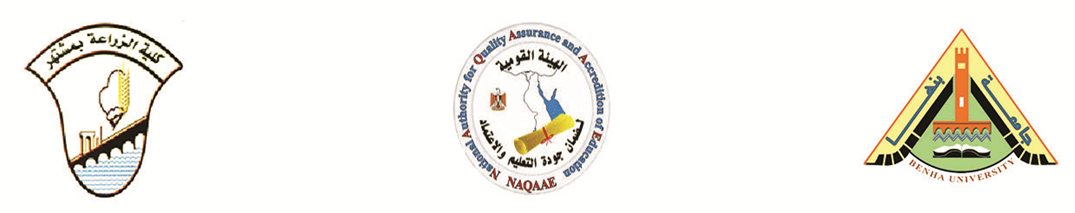 الزراعة العضوية 
دراسات عليا 
دكتور 
محمد أحمد بسيوني 
مدرس علوم الاراضي والمياة 
كلية الزراعة – جامعة بنها
البيوجازالأهداف
توفير مصدر طاقة جديد ومتجدد ومستمرة للاستهلاك المنزلي
تحسين خواص التربة من خلال توفير سماد عضوي عالي الجودة .
الحد من تلوث القري من خلال تقليل كميات المخلفات الحيوية والمخلفات الزراعية والقمامة العضوية 
رفع وعي المجتمع باهمية وقيمة المخلفات والاسمدة العضوية 
نشر نموذج بيئي يمكن تطبيقة علي نطاق اوسع علي مستوي قري أخري مختلفة لرفع المستوي الاقتصادي .
المخلفات العضوية المنتجة للبيوجاز :
مخلفات حيوانية :روث الماشية ، سماد الدواجن مخلفات الطيور. وغيرها .
مخلفات نباتية :الأحطاب مثل (الذرة ، القطن ) قش الأرز ، عروش الخضر .
مخلفات آدمية :الصرف الصحي ، خزانات التحليل، حمأة المجاري . وغيرها.
مخلفات منزلية :القمامة ، مخلفات المطابخ ، بقايا الأطعمة.... وغيرها .
مخلفات صناعية :مخلفات صناعة الألبان ، والأغذية ، مخلفات المجازر.
الحشائش :حشائش برية ، مائية ، ورد النيل ..... وغيرها .
أجزاء وحدة إنتاج الغاز الحيوى ومكوناتها
1- حجرة  الخلط  والشحن  - نسبة  المخلفات: الماء بنسبة 
وتتكون من : 
حجرة الخلط  :انحدار عكسى  بأرضية الحجرة  لمنع نزول  وتسرب الرمل.
ماسورة  الشحن  بقطر10سم  على الأقل.
نهاية الماسورة مقطوع عموديا للإقلال  من فقد  الغاز
2- المخمر (بحجم 50 ضعف  حجم الشحن اليومى)
حائط المخمر
أرضية  من الأسمنت  أو طبقة الفخار
طبقة من  الأسمنت  غير منفذة للماء فوق  الأرضية  والجوانب كلها
إمتداد  أعلى حجرة  الهضم كحافة  بدوران  حجرة  الهضم  لمنع فقد الغاز
3- خزان  الغاز المعدنى (له حلقات من أعلى ومدهون بدهان مقاوم  للصدأ)
مقياس مبين لمستوى الماء  الذى  يوضح  ضغط الغاز داخل  الخزان
جوانب  خزان  الغاز  العائم  فى الماء  المعرضة  للصدأ
مكان  تكون  الطبقة  المتماسكة  للمواد  العضوية  والتى تمنع نفاذ الغاز لأعلى  
أعمدة  مثبتة  داخل  خزان  الغاز العائم  تقـوم بتكسـير الطبقـة المتماسكة  فى المواد العضوية
عمـود  فى وســط خزان الغاز يعمل  كدليل  لمنع احتكاك الخزان  بمبانى الوحدة
4- فتحة الخروج ( وهى  ماسورة  الشحن للخروج  إذا  زاد مستواه) 
تبدأ ماسورة  الخروج  من ارتفاع 50- 80 سم  من أرضية  المخمر
ماسورة الخروج بقطر  10سم الأقل  
حوض تجميع  الرواسب  التى  تخرج  مع  السوائل الزائدة
5- ماسورة الغاز(وهى إما بلاستيك أو كاوتشوك لتسمح بحرية حركة  خزان الغاز) : 
فتحة  خروج  الغاز وعليها  البلف الرئيسى
مصيدة الماء  المكثف  فى  أقصى  انخفاض لخط الغاز
خط الغاز للتوزيع على  أماكن استهلاكه
تشغيل  وحدة  البيوجاز بالنظام  الهندى  
يجب أن تكون  فتحة الدخول (الشحن) أعلى  من فتحة  الخروج  بحوالى 50سم .
عند إضافة المخلفات المختلطة بالماء تخرج كمية مساوية لها تماما من فتحة الخروج ولكنها خالية من المواد العضوية الغير متحللة.
عند التشغيل يملأ المخمر حتى يبدأ خروج السائل من فتحة الخروج ويحدد مستوى هذه الفتحة طاقة وحدة البيوجاز فكلما انخفض مستوى هذه الفتحة تقل كمية المواد التى تشحن بالوحدة.
تتوقف مدة  التخمير  اللازمة على  حجم  المخمر  ومعدل  الإضافات اليومية
يتجمع الغاز فى خزان عائم حيث يرتفع هذا  الخزان  بقدر كمية الغاز المتولد فى المخمر  وينخفض  كلما استهلك الغاز.  ويقدر ضغط  الغاز بمعرفة وزن الخزان  وذلك أكثر  دقة من حجم  الغاز الناتج
يمكن تنظيم ضغط الغاز  بسهولة  بوضع أثقال أو أحجار فوق  خزان الغاز فيبقى  الضغط ثابت  دائما – خرطوم  خط خروج  الغاز مرن(بلاستيك – كاوتشوك) ومتصل  بخزان  الغاز.
العوامل التي تؤثر على إنتاج  الغاز الحيوي:
1- درجة الحرارة:
يوجد مجالين من درجات  الحرارة  يعمل عندها  النظام :
	مدى الميزوفيل  ويقع  بين درجتى  حرارة25-  38 درجة مئوية.
	مدى الثرموفيل  ويقع  بين حرارة 50-55 درجة  مئوية
وأعلى نسبة إنتاج غاز حيوي تتم  عندما تكون الحرارة من 35 الى 55  درجة  مئوية – وعموما يمكن القول أن إنتاج الغاز يتم عند حرارة 35 إلي 37.8 درجة مئوية  يبدأ  فى الإنخفاض  بانخفاض  درجة الحرارة  عن 20 درجة مئوية.  ويتوقف إنتاج الغاز  فى  الوحدات  المنزلية  عندما تصل الحرارة  إلى درجة 10 درجة مئوية  ولتلافى  التأثيرات  الضارة  لانخفاض درجات  الحرارة  فى الشتاء  يتم إنشاء وحدات البيوجاز  تحت  سطح  الأرض  للإستفادة  من ثبات درجة  الحرارة  بزيادة العمق  مع احتياج هذه  الظروف إلى وجود تسخين خارجى.
وعلى الرغم من أهمية وجدوى استخدام الكتلة الحيوية فى الحصول على الطاقة والأسمدة العضوية فى المجال الزراعى إلا أنه لم تلقى قبول حتى الآن فى مصر ويرجع السبب فى ذلك إلى :
توفر بدائل من الطاقات التقليدية بأسعار مدعومة .
قلة الوعى عند المزارعين بأهمية وجدوى الإستفادة من الكتلة الحيوية.
عدم المعرفة بالأضرار الصحية التى تنجم عن عدم استغلال هذه الكتلة بالطرق العلمية .
قلة الوعى عن آثار التلوث البيئى عند عدم استخدام  الطرق العلمية .
النواحى الإجتماعية والعادات والتقاليد عند الفلاحين .
النواحى الإقتصادية مقارنة بالأسعار المدعمة .
عدم وجود رقابة على المزارعين فى كيفية التخلص من المخلفات العضوية .
صعوبة تجميع وكبس المخلفات الزراعية .
صغر الحيازات مع ارتفاع تكاليف الآلات.
2- درجة  الحموضة:
حفظ درجة  الحموضة  حول درجة  التعادل  هى من أهم  الشروط  عند تشغيل  مخمرات  البيوجاز وتعتبر  أفضل  درجة حموضة  هى 6-8(  pH ).
3- نسبة  (C/N  ) الكربون / النيتروجين:
الدرجة  المثلى المطلوبة (1:30) وهناك  مخلفات  غنية  بالآزوت  وأخرى  غنية  بالكربون لذا  يجب معادلة هذه النسب بخلط المخلفات ببعضها أو كمر الأحطاب  قبل وضعها  فى المخمر  لرفع  نسبة  الكربون بها.
4- نسبة  المواد الصلبة  في مخلوط  التخمير
يجب أن تتراوح النسبة  مابين  (5-10%) من مخلوط  التخمير بذلك  تختلف  نسبة  خلط  المخلفات  بالماء تبعا  لنسبة  الرطوبة  في  المخلفات.
التقليب
ينتج عن  تقليب  المواد  المتخمرة  تكسير طبقات  الخبث التى  تطفو  على  السطح  حتى  لا  تعوق تصاعد  الغاز  لأعلى  كذلك  يعمل  التقليب على رفع  درجة  الحرارة  للمواد المتخمرة.
تنقية  البيوجاز
يحتوى  الغاز الحيوي على تركيز مرتفع  من ثانى أكسيد الكربون (CO2) (27-43)% والتخلص  منه  يكتسب  أهمية  خاصة عند  إنتاج واستخدام  الغاز  الحيوي  على  نظام  الوحدات  الكبيرة  لإنتاج  البيوجاز  من  حمأة  مجارى  المدن  تنتج  عشرات  الآلاف من الأمتار  المكعبة  من الغاز  الحيوي  يوميا  وتحتاج في تخزينها  إلى  حيز مرتفع  التكاليف  كما يستخدم  فى  ضخ  الغاز الحيوي  مضخات  رافعة  كل ذلك  يجعل  التخلص  من (Co2) أمر ذو  أهمية  اقتصادية  - كما أنه فى الأهمية  بمكان  التخلص من Co2  إذا ما استلزم الأمر ضغط  الغاز  الحيوي  فى  أسطوانات  واستخدامها  فى  تشغيل  الجرارات  والسيارات.
وأبسط طريقة  للتخلص  من Co2 هى  إمرار  الغاز الحيوي الناتج  فى  إناء خاص يحتوى على ماء جير وبالتالى  نجد أن CO2  الموجود مع  الميثان يتفاعل  مع ماء الجير  ويكون كربونات الكالسيوم التى  تترسب  ويخرج  غاز الميثان  نقيا.
   CH4+CO2+Ca(OH)2        		   CaCo3+CH4